IRO
09. 01. 2020
Agenda:
Ohlédnutí za rokem 2019, finance, aktivity atd.
Plán na rok 2020 – portály, veletrhy, spolupráce
Ambasadoři
Erasmus ICM
Ostatní
Rok 2019
Rozpočet marketingu:
Portály			1 200 000,-Kč
Veletrhy			1 700 000,- Kč
Cestovné			1 500 000,- Kč
Propagační materiály	   100 000,- Kč

Celkem 			4 500 000 Kč
Rok 2019
Rozpočet marketingu:				Realita:
Portály			1 200 000,-Kč			   978 707,- Kč
Veletrhy			1 700 000,- Kč			2 005 889,- Kč
Cestovné			1 500 000,- Kč			 1 814 384,- Kč
Propagační materiály	   100 000,- Kč			    169 288,- Kč
Ostatní							    444 257,- Kč					
Celkem 			4 500 000 Kč			5 412 525,- Kč
Zhodnocení 2019
Veletrhy:
Fair set – celková spokojenost
Propagační materiály – plánovaná obměna
Organizátoři - nespokojenost s Houstonem, Indii a Bangkokem
Zbytečně velká skupina – neekonomické
??
Ostatní akce
Erasmus days?
Imatrikulace
Statistiky 2019 – web (03-12)
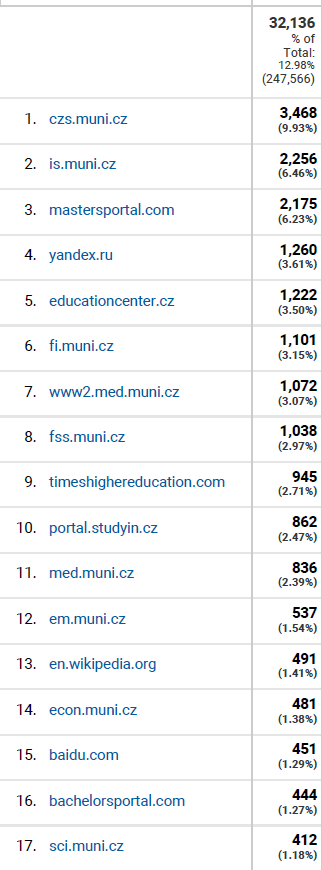 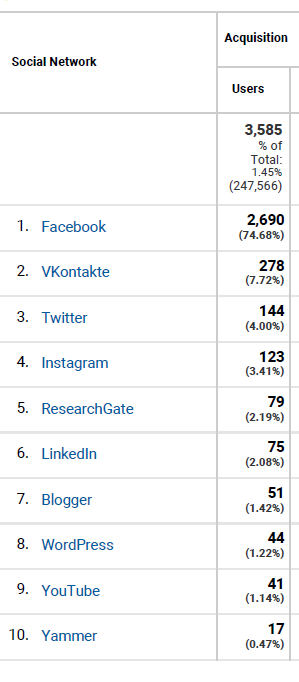 Statistiky 2019 – sociální sítě
Facebook 
- 10,8% míra zapojení (9% v 2018)
- 463 nových fans
Instagram
1 491 168 impresí (265 000 v 2018)
55 % míra zapojení
2354 nových fanoušků
Twitter
159 870 impresí (159 300 v 2018)
377 nových followers (316 v 2018)
IS dotazník za přihláškou
Celkem 465 odpovědí
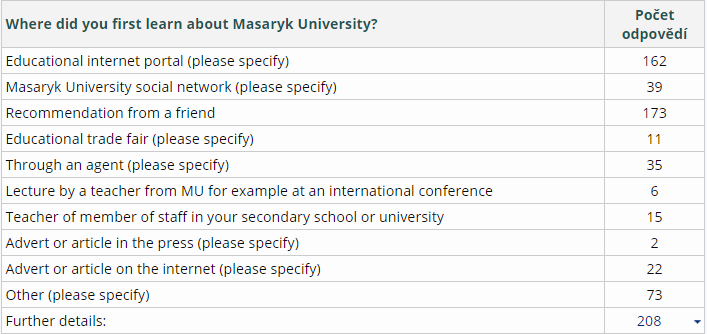 Klíčová slova – portál X veletrh
Studyportals
Celkem v prosinci spárováno 23 studentů
Za 2019 kampaň – 483 244 impresí, 23 623 views
2619 přístupů na web
Rok 2020
Rozpočet marketingu:
CRP “Study in Brno“ – koordinuje VUT
Jednotné vystupování
Rozdělená účast na veletrzích
Společné propagační materiály
Společný web
Účast na veletrzích organizovaných DZS
Mise Japonsko-Korea 
Veletrh Ecuador – Columbia – Peru
Kazachstán
Bangkok
StudyPortals?
Fantastičtí ambasadořia jak je využít
Lukáš Colombo Wiesner a všichni přítomní
Co teď ambasadoři dělají?
Na co všechno bychom je mohli využít?
Jak to budeme dělat?
Další postup
Děkuji za vše!
Erasmus+ ICMVýzva 2020
Adam Hykl
Partnerské země v projektu 2020
Komentáře, dotazy, poznámky?
Informace dodat do 12. 1. 2020  následuje revize a doplnění
Země:
CJV – Kuba, Kazachstán
PrF – Gruzie, Ukrajina (YMNLU)
PřF – Austrálie, Indie, Etiopie
FF – Rusko, Kanada, Ukrajina
FSS – Írán (?)
CZS - 
Izrael, Irák (Kurdistán)
Arménie, Bělorusko
Albánie, Bosna a Hercegovina, Kosovo
Trinidad a Tobago, Kongo, Kostarika, Dominikánská republika, El Salvador, Fidži
19
V případě problémů:
Nový ISOIS – ale dotazník by měl fungovat bez potíží
Vyplňovat informace do ICM Questionnaire, každá instituce zvlášť
V případě potíží poslat Wordovský soubor na hykl@czs.muni.cz
Strukturovaně, musí být jasné rozdělení otázek
Následně:
Revize dodaných podkladů a kalkulace mobilit
Žádost o doplnění informací
Existují-li nějaké dokumenty, které je možno přiložit jako přílohu projektové žádosti (MoU, smlouvy), můžete také dodat.
Podání projektu CZS, informace fakultám
Výsledky bývají obecně zveřejněny v létě
20
Možnost pozvání učitelů z Izraele
Jarní semestr 2020
1 – 2 týdny, 8 – 16 hod. výuk. aktivity)
Od začátku semestru do 30. 6. 2020
Akademická / neakademická mobilita
Informace na hykl@czs.muni.cz ideálně do 31. 1. 2020

Univerzity:
Ben-Gurion University of the Negev
Bezalel Academy of Arts and Design
Gordon Academic College of Education
Interdisciplinary Center Herzliya
The Hebrew University of Jerusalem
University of Haifa
Western Galilee College
21
Ostatní
Ostatní:
Školení:
S&S??
Jak psát projekty??
EDUC
Online kurzy
Prioritní mobility
Nová mobilní aplikace
ISOIS pro SUO a VSTE
23